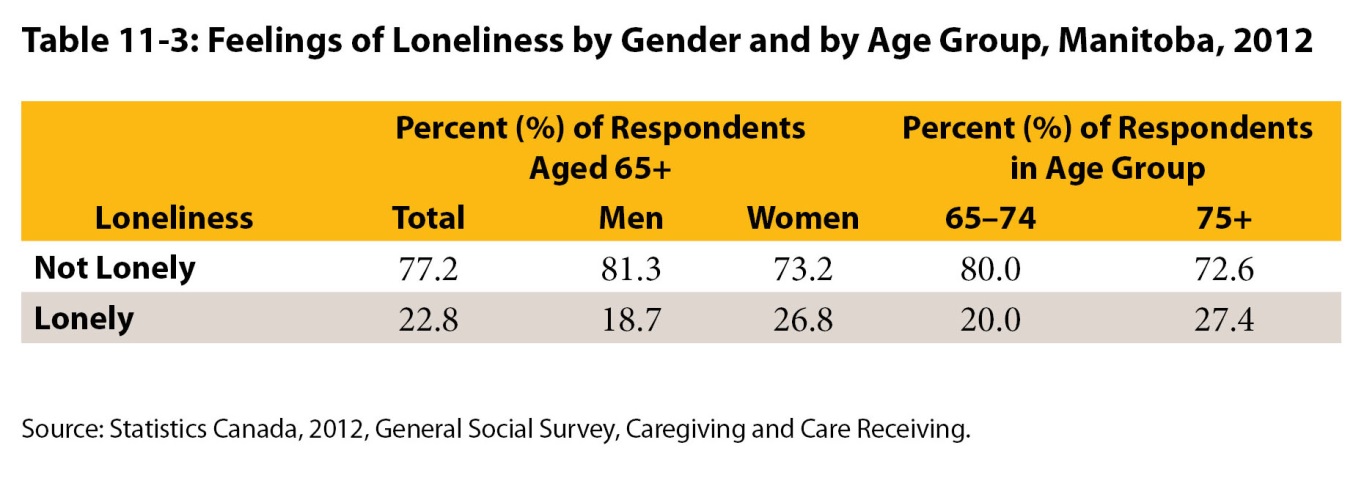 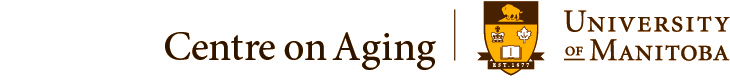 ©2017 Centre on Aging, University of Manitoba
[Speaker Notes: How to cite this graphic: 
Table 11-3: Feelings of Loneliness by Gender and by Age Group, Manitoba, 2012. Reprinted from Facts on Aging: Social Connections by the Centre on Aging, retrieved from http://www.umanitoba.ca/aging
Copyright 2017 by the Centre on Aging, University of Manitoba.]